Мастер класс по изготовлению игры «Забег божьих коровок»из бросового материала
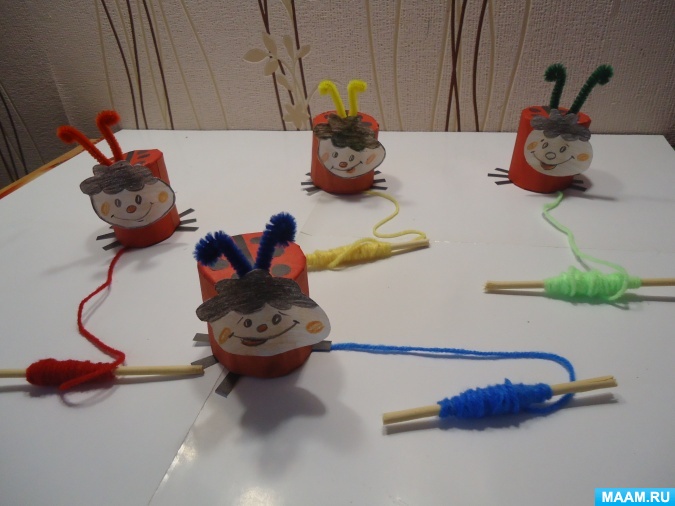 Для работы нам понадобится следующий материал: 
•две бумажные втулки от туалетной бумаги,
•цветная бумага красного и черного цвета, 
•пушистая проволока - красного, желтого, синего и зеленого цветов, 
•камешки, 
•деревянная палочка, 
•пряжа - красного, желтого, синего и зеленого цветов, 
•цветные карандаши, 
•клей, кисть, ножницы.
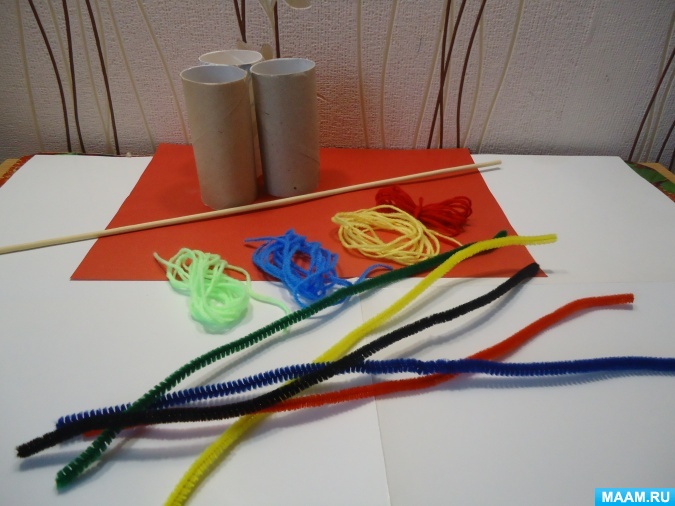 Приступаем к работе
Берем втулки и разрезаем их пополам, получаем четыре заготовки.
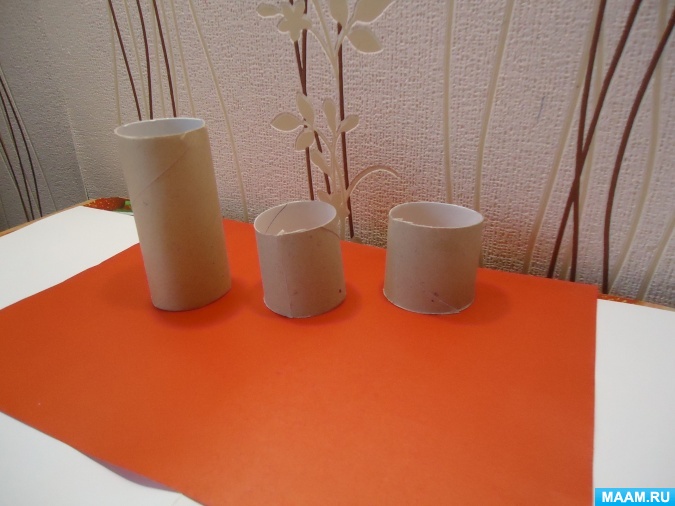 Из цветной бумаги красного цвета вырезаем восемь кругов, 
чуть больше размером, чем втулка.
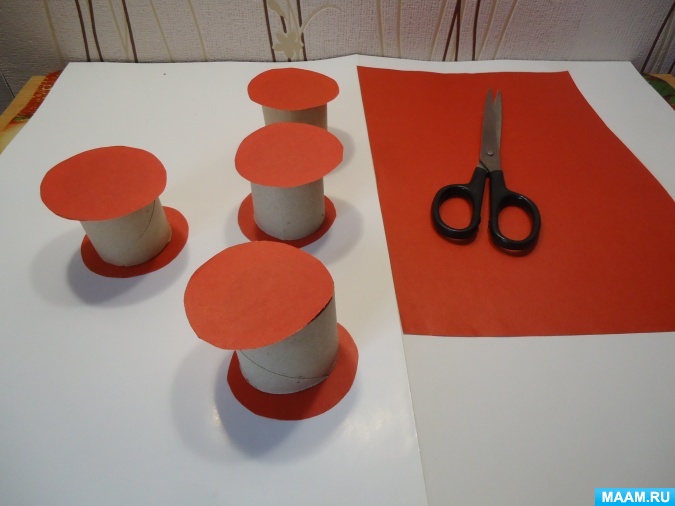 Обклеиваем каждую половинку втулки бумагой сверху и снизу, 
внутрь необходимо вложить 4-5 камешка для утяжеления.
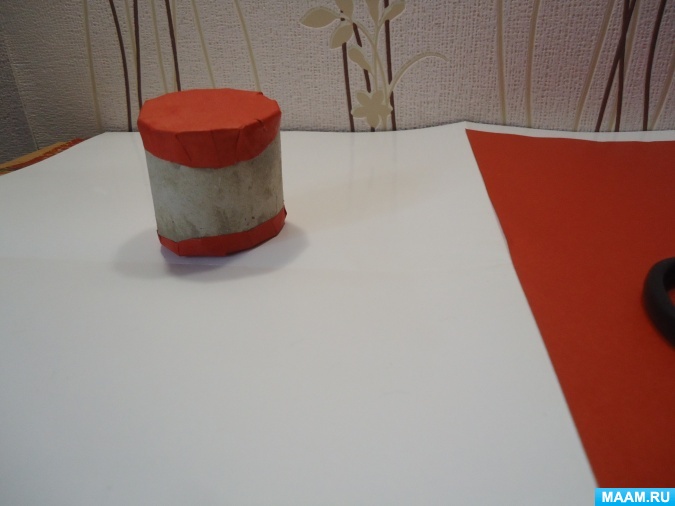 Также обклеиваем остальные заготовки будущих коровок.
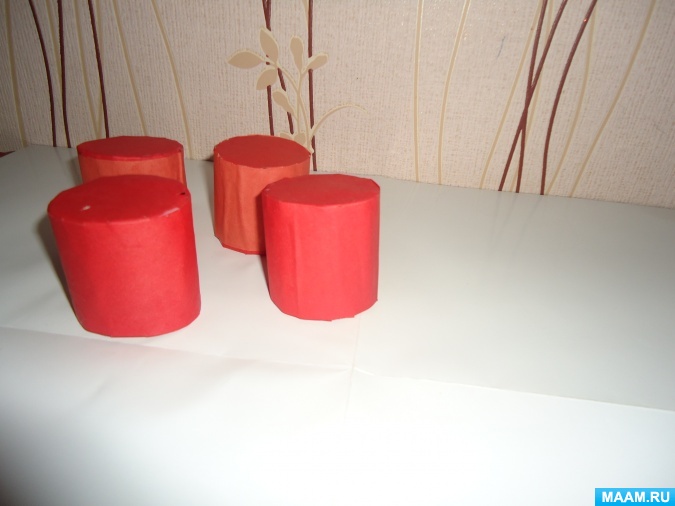 Из цветной бумаги черного цвета вырезаем  маленькие кружки 
           по шесть штук на каждую и четыре полоски.  
   На верхнюю часть приклеиваем по середине черную полоску, 
а по краям по три кружочка.
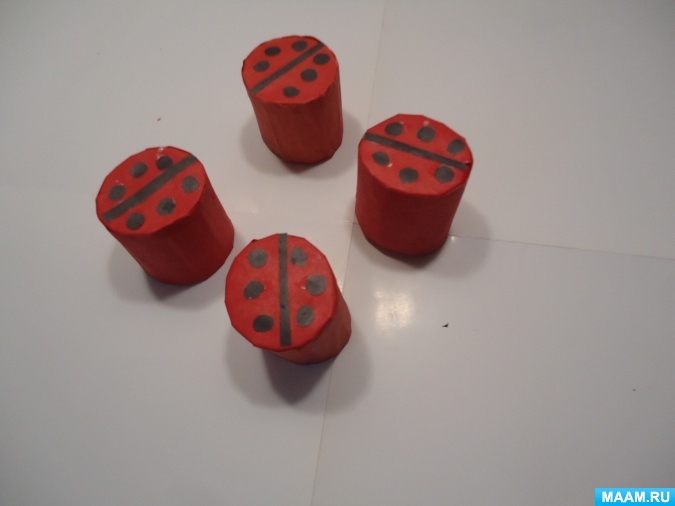 Из цветной бумаги черного цвета нарезаем узкие полоски  длинной 7см по три на каждую.
 Складываем полоски крест -  накрест и приклеиваем к нижней части заготовки.
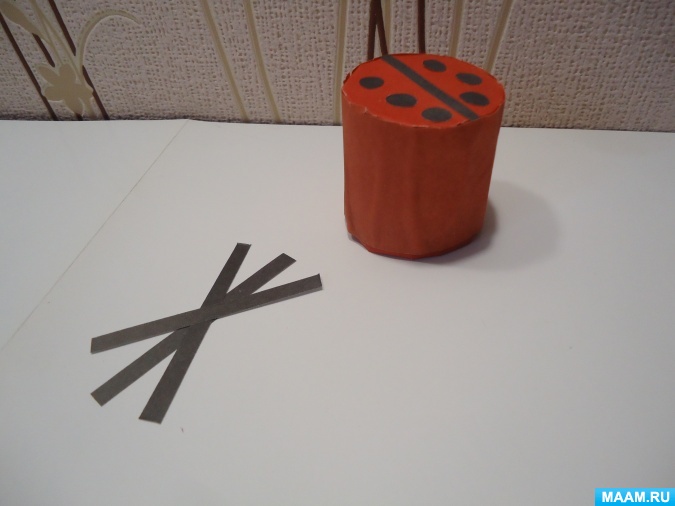 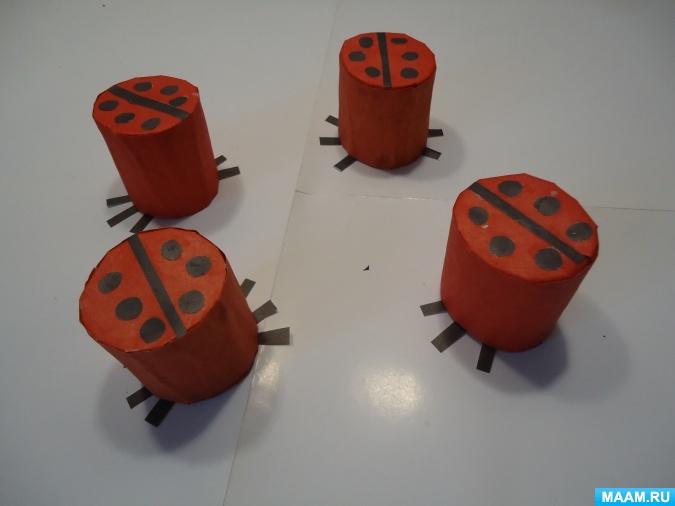 Из белой бумаги вырезаем четыре мордочки 
и с помощью цветных карандашей раскрашиваем их, 
придавая каждой веселые черты лица, приклеиваем их к основе.
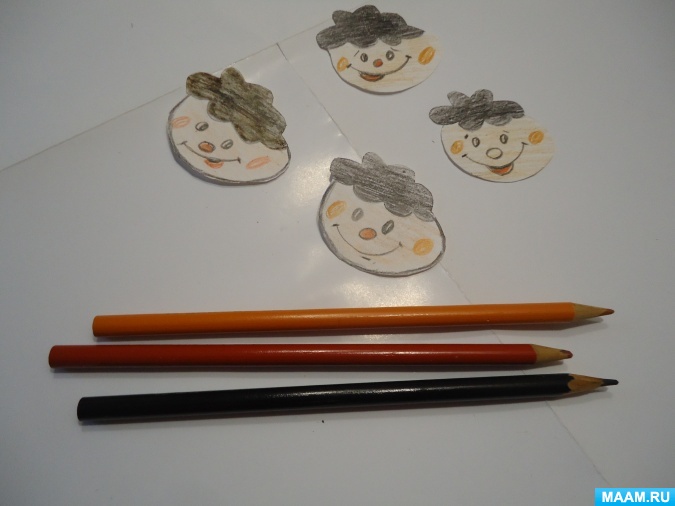 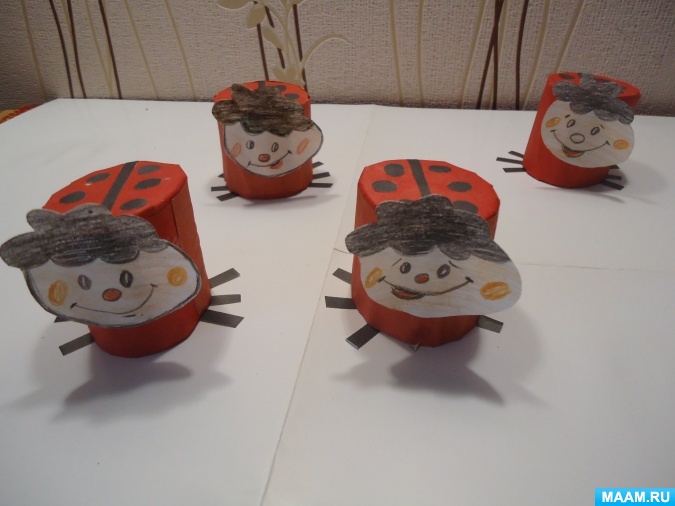 Из пушистой цветной проволоки делаем усики и
 закрепляем их на голове.
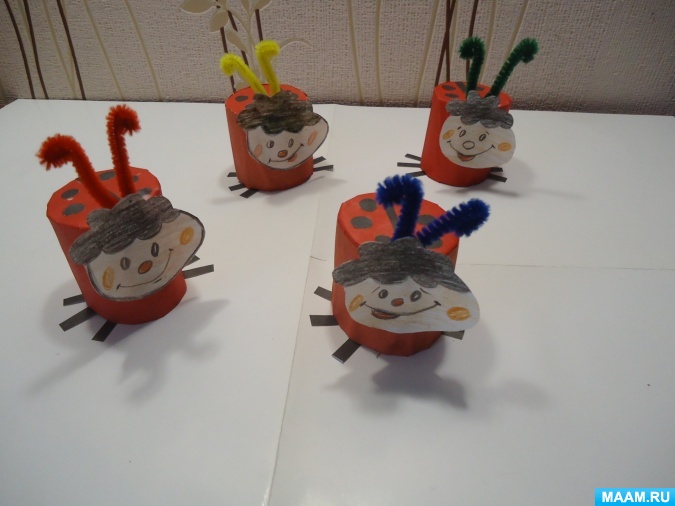 Длинную деревянную палочку разделяем на 4 части, к каждой привязываем цветную нить и наматываем ее на палочку, а другой конец привязываем к божьей коровке с подходящими по цвету усиками.
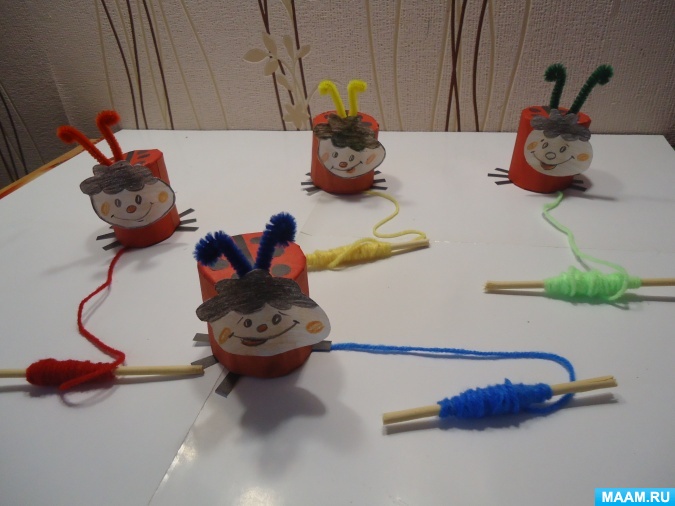 Наши божьи коровки готовы, теперь они могут принять участие в забеге между собой, конечно, не без помощи детей!
                                    
                                      СПАСИБО ЗА ВНИМАНИЕ